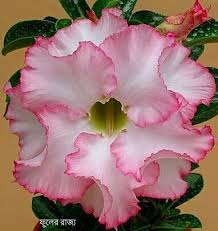 বিজ্ঞান ক্লাসে
সবাইকে
স্বাগতম
পরিচিতি
রিয়াজুল জান্নাত
সহকারী শিক্ষক  
বখতিয়ার পাড়া চারপীর আউলিয়া আলিম মাদ্‌রাসা আনোয়ারা, চট্টগ্রাম।
শ্রেণিঃ দাখিল অষ্টম
বিষয়ঃ বিজ্ঞান
অধ্যায়ঃ 8ম
সময়ঃ ৪০ মিনিট
ছবিগুলো দেখি
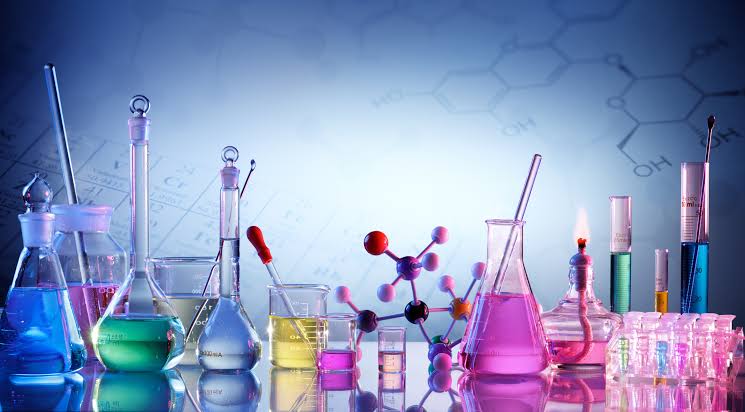 রাসায়নিক বিক্রিয়ায় ব্যবহৃত বিভিন্ন যন্ত্র-পাতি
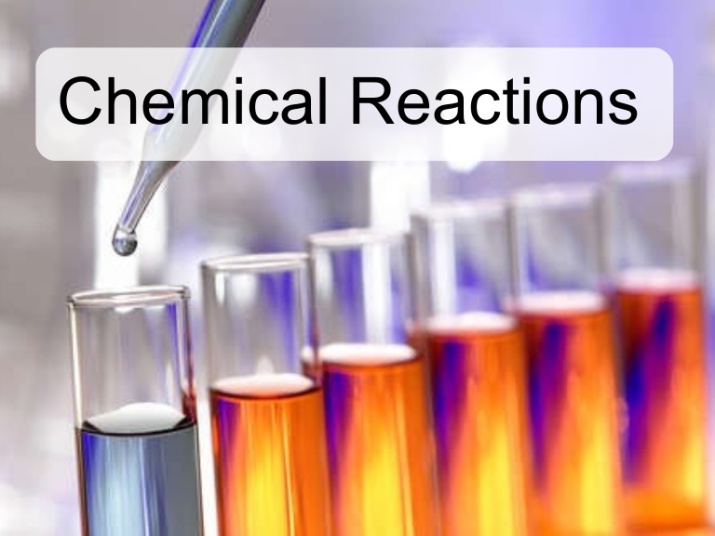 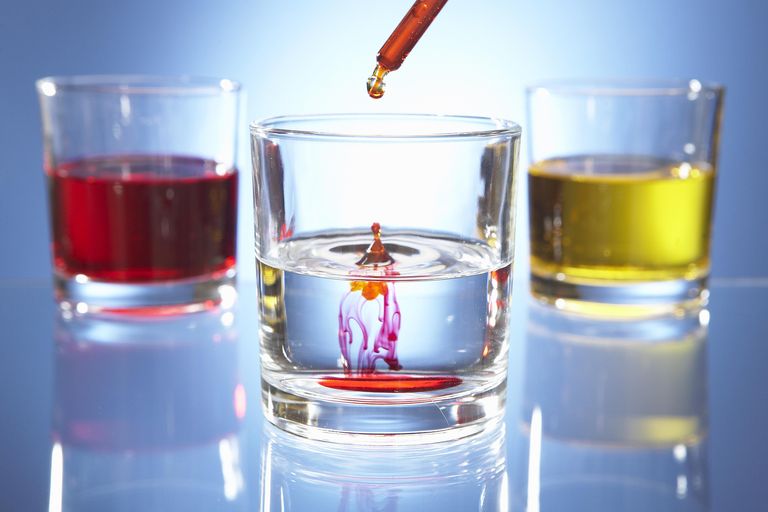 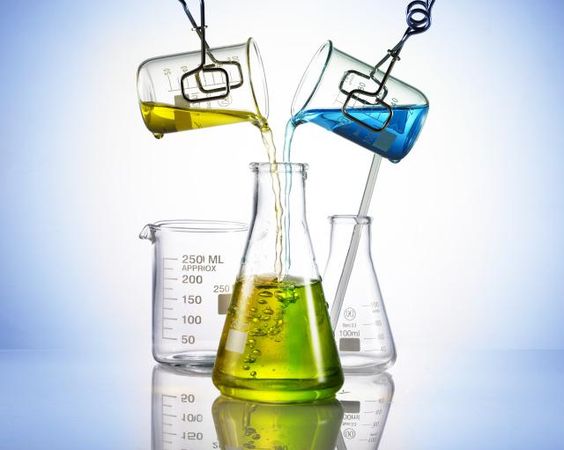 বিক্রিয়ক পদার্থ ও বিক্রিয়ার ফলে উৎপন্ন নতুন পদার্থ
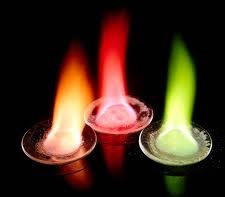 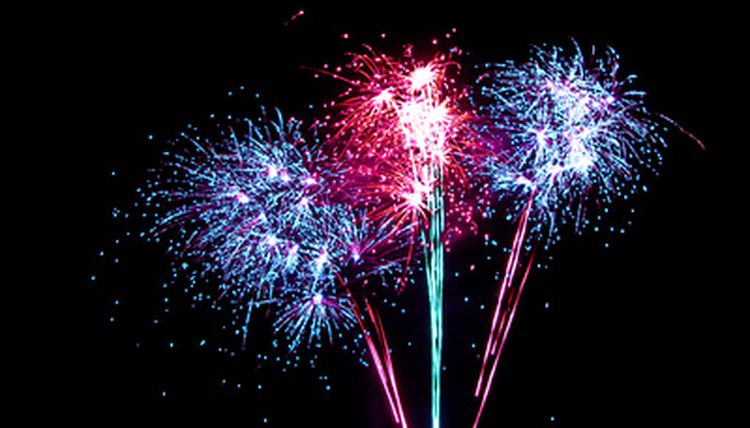 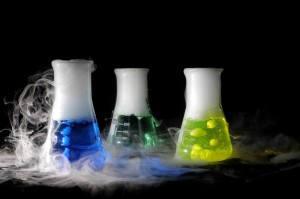 উপরের সমীকরণগুলোকে কি বলে?
পাঠ ঘোষণা
আমাদের আজকের পাঠ -
রাসায়নিক সমীকরণ
(পাঠঃ ৩ ও ৪)
পৃষ্ঠাঃ ৭৮-৭৯
শিখনফল
এই পাঠ শেষে শিক্ষার্থীরা--------
১। রাসায়নিক সমীকরণ  কী তা বলতে পারবে।
২। রাসায়নিক সমীকরণ লেখার নিয়মগুলো বলতে পারবে।
৩। রাসায়নিক সমীকরণের সমতাকরণ  করতে  পারবে।
বিক্রিয়ক পদার্থ ও উৎপন্ন পদার্থ
রাসায়নিক সমীকরণ
একক কাজ
প্রত্যেকে উত্তর খাতায় লিখবে।

       1. রাসায়নিক সমীকরণ বলতে কী বুঝ? 
       ২. যেকোন ২টি রাসায়নিক সমীকরণ লেখ।
রাসায়নিক সমীকরণ লেখার নিয়মাবলি
১। রাসায়নিক সমীকরনে বিক্রয়ক পদার্থ বা পদার্থগুলোর স্ব স্ব প্রতীক বা সংকেত সমীকরণটির  তীর চিহ্নের () বাম দিকে লিখতে হয়। 
উৎপাদ বা বিক্রিয়াজাত পদার্থ বা পদার্থগুলের স্ব স্ব  প্রতীক বা সংকেত সমীকরণটির তীর চিহ্নের  ()ডান দিকে লিখতে হয়।

২।বিক্রিয়ক ও উৎপাদ পদার্থ একাধিক হলে তাদের সংকেতের মধ্যে যোগ চিহ্ন (+) দেওয়া হয়।
রাসায়নিক সমীকরণ লেখার নিয়মাবলি
৩।  কোন পদার্থের অণুর সংখ্যা একাধিক হলে অণুর সংকেতের আগে সেই সংখ্যা লেখা হয়।

 ৪। বিক্রিয়ক এবং বিক্রিয়াজাত পদার্থগুলোর মধ্যে তীর চিহ্নের পরিবর্তে সমান চিহ্ন ও ( =) বসানো যায়। তবে এক্ষেত্রে উভয়পক্ষের পরমাণুর সমতাকরণ প্রয়োজন ।

৫।  বিক্রিয়ার আগে বিক্রিয়ক পদার্থের বা পদার্থসমূহের মোট পরমাণুর সংখ্যা এবং বিক্রিয়ার পরে উৎপন্ন পদার্থের মোট পরমাণুর সংখ্যা সমান হবে। তাই সমীকরণের উভয় পক্ষে মৌলের পরমাণু সংখ্যার সমতা আনার জন্যা প্রতীক ও সংকেতগুলোকে প্রয়োজনীয় সংখ্যা দ্বারা গুণ করতে হয় ।
দলীয় কাজ
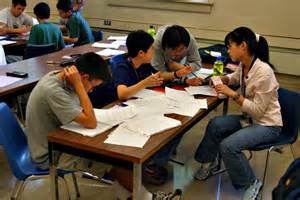 রাসায়নিক সমীকরণ লেখার নিয়মগুলো লেখ।
রাসায়নিক সমীকরণের সমতাকরণ
হাইড্রোজেন  ও অক্সিজেনের বিক্রিয়ায় পানি উৎপন্ন হয়। সুতরাং সমতা চিহ্নের বাম দিকে বসবে হাইড্রোজেন ও অক্সিজেন অণুর সংকেত এবং ডানদিকে বসবে বিক্রিয়ার ফলে উৎপন্ন পদার্থ পানির অণুর সংকেত ।
সুতরাং বিক্রিয়াটিকে নিম্নোক্তভাবে প্রকাশ করা যায়--
           H2           +          O2         →       H2O 
      হাইড্রোজেন                 অক্সিজেন                  পানি
কিন্তু বিক্রিয়ার আগে যত সংখ্যক H পরমাণু এবং O পরমাণু থাকে বিক্রিয়ার পরেও বিক্রিয়াজাত পদার্থে তত সংখ্যক H এবং O পরমাণু থাকা উচিত। তাই বিক্রিয়ার সমতা স্থাপনের জন্য H2 অণু, O2 অণু ও H2O অণুর সংখ্যা এবং সমীকরণ হবে নিম্নরূপ--   
         2H2       +        O2     =         2 H2O
সারসংক্ষেপ
আজকের পাঠ থেকে আমরা রাসায়নিক সমীকরণ কী, রাসায়নিক সমীকরণ লেখার নিয়ম ও সমীকরণের সমতাকরণ সম্পর্কে জানতে পারলাম।
মূল্যায়ন
১. বিক্রিয়ক পদার্থ কী?
২. বিক্রিয়াজাত বা উৎপন্ন পদার্থ কী 
৩. কোন্‌ পদার্থের সাথে কোন্‌ পদার্থের বিক্রিয়ার ফলে হাইড্রোজেন গ্যাস পাওয়া যায়?
বাড়ির কাজ
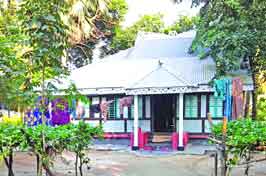 রাসায়নিক সমীকরণের সমতাকরণ পদ্ধতি শিখে আসবে।
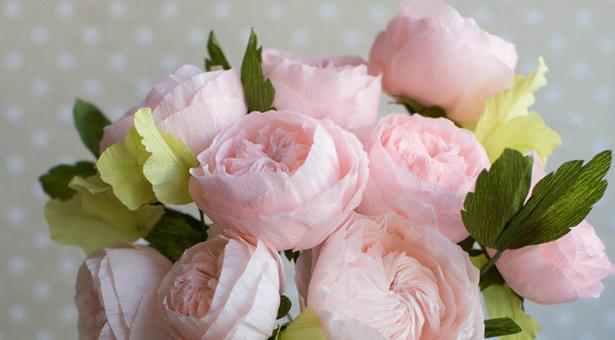 ধন্যবাদ